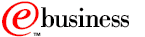 Sisteme integrate pentru     -business

2 – Modele de e-business
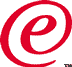 Prof. dr. Răzvan Daniel Zota
Departamentul de Informatică și Cibernetică Economică
ASE București
zota@ase.ro
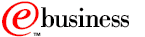 Modele (arhitecturi) pentru soluţii de e-business
Arhitecturi standard (“architecture”)
 Arhitecturi de producător (“marketecture”)
 Microsoft .NET, Azure, AD, Dynamics 365, etc.
 IBM E-Business Application Framework, Db2, Watson, etc.
 SUN J2EE, Solaris, ONE, etc.
 Arhitectură de întreprindere (generală) vs.
 Arhitectură pentru întreprindere (specifică)
1 octombrie 2023
2
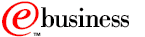 Modele pentru soluții de e-business (cont.)
Exemplu:
IBM E-Business Application Framework
Modelul IBM (“Framework”) definește:
 Un model de sistem – ce structurează topologia de bază a aplicațiilor de e-business pentru un spectru larg de domenii de afaceri;
 Un model de programare a aplicațiilor – bazat pe modelul de sistem, conceput pentru proiectarea aplicațiilor de e-business, incluzând:
 o arhitectură ce oferă suport pentru un spectru larg de domenii de afaceri
 o serie de arhitecturi ce oferă suport pentru domenii de afaceri specifice
 O platformă – pentru conceperea, dezvoltarea, aplicarea și administrarea soluțiilor de e-business pentru anumite domenii de afaceri
1 octombrie 2023
3
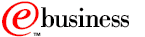 Modele pentru soluții de e-business
Fig.1. Modelul IBM pentru soluții de e-business
(Sursa: G. Flurry, W. Vicknair, IBM Systems Journal, 1/2001)
1 octombrie 2023
4
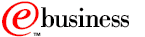 Modelul de sistem
Componentele modelului de sistem:

 Clienţii – implementaţi folosind tehnologii standard; interacţionează cu utilizatorul şi comunică cu nivelul de mijloc prin protocoale standard; trimite şi recepţionează formate standard de date (“thin client” – administrare facilă, flexibilitate, timp de răspuns redus).
 Serverele nivelului de mijloc 
 server standard Web pentru interacţiunea cu nivelul client;
 server standard de aplicaţii Web pentru execuţia acestora independent de tipul clientului şi de tipul de interfaţă utilizator
Serverele acestui nivel posedă tehnologii de integrare a aplicaţiilor pentru comunicarea cu alte aplicaţii, date şi servicii de la alte nivele.
1 octombrie 2023
5
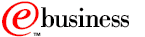 Modelul de sistem (cont.)
Nivelul SII (Sistemul Informaţional al Întreprinderii) – cuprinde atât aplicaţii, servicii şi date noi/deja existente interne, cât şi aplicaţii, servicii şi date externe provenite de la noi/deja existenţi parteneri de afaceri.
1 octombrie 2023
6
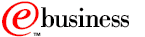 Modelul de sistem (cont.)
Infrastructura de reţea – conectează nivelele între ele şi la Internet / Extranet folosind protocoale şi formate de date standard. 
Oferă, de asemenea, funcţionalităţi precum:
 localizarea serviciilor
 autentificarea utilizatorilor
 tehnologii pentru scalabilitate

 Managementul sistemelor – asigură administrarea elementelor modelului de sistem. Funcţionalităţi:
 planificarea capacităţilor
 controlul modificărilor
 managementul entităţilor
 posibilităţi de testare
1 octombrie 2023
7
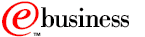 Modelul de programare a aplicaţiilor
Fig.2. Modelul de programare a aplicaţiilor – arhitectura “Framework”
(Sursa: G. Flurry, W. Vicknair, IBM Systems Journal, 1/2001)
1 octombrie 2023
8
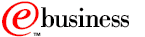 Modelul de programare a aplicaţiilor (cont.)
MPA este structurat pe 3 nivele:

 Nivelul 1 - tipare de e-business – aici se specifică modalităţile de interconectare între diverse părţi ale arhitecturii “Framework” folosind “tipare” ce se pot utiliza pentru rezolvarea unor probleme obişnuite legate de afaceri.
 Nivelul 2 – arhitectura software “Framework” – structurează serviciile disponibile unei aplicaţii, defineşte porţiunile utilizate şi extinde construcţia aplicaţiei, definind relaţiile existente între părţile componente şi servicii. 
 Nivelul 3 – nivelul cel mai de jos – defineşte mulţimea componentelor pe care un dezvoltator de aplicaţie le poate utiliza pentru realizarea aplicaţiei şi pentru a accesa serviciile “Framework”.
1 octombrie 2023
9
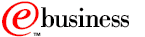 Modelul de programare a aplicaţiilor (cont.)
Componentele arhitecturii “Framework”: 

 serverele de aplicaţii ale nivelului de mijloc – includ serverul Web şi serverul de aplicaţii Web, oferă serviciile de bază de prezentare a structurii generale din care fac parte aplicaţiile, bazele de date, serviciile de tranzacţii, serviciile de email, colaborare, mesaje, etc.
 clienţii cărora li se oferă suport – de la browsere Web standard la echipamente mai sofisticate  (PDA-uri, smart-card-uri, telefoane mobile) de ultimă generaţie; 
 software-ul de integrare a aplicaţiilor – oferă acces la datele şi aplicaţiile existente;
 infrastructura de reţea – oferă servicii precum: conectivitate în reţea, servicii directory şi de securitate accesate prin intermediul interfeţelor şi protocoalelor standard;
1 octombrie 2023
10
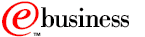 Modelul de programare a aplicaţiilor (cont.)
funcţii de management de sistem – asigură managementul unic al aplicaţiilor de e-business pentru componentele întregului sistem;

 serviciile de aplicaţii  – oferă blocuri funcţionale deja construite şi testate pentru a facilita crearea de soluţii de e-business; 

 instrumente – utilizate pentru construirea, rularea şi administrarea soluţiilor de e-business.
1 octombrie 2023
11
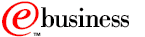 Elemente de securitate cuprinse în MPA
Primul firewall – filtrează traficul din punct de vedere al protocolului utilizat; doar anumite protocoale Web (HTTP –HyperText Transfer Protocol sau HTTPS – HyperText Transfer Protocol Secure). De asemenea, se face filtrarea destinaţiei, asigurându-se faptul că doar anumite maşini (cele din DMZ) pot fi accesate.
 Zona “demilitarizată” (DMZ – DeMilitarized Zone) – permite accesul la servere special concepute pentru acest mediu; aceste maşini trebuie configurate cu mare atenţie pentru a se asigura faptul că doar software-ul necesar este încărcat. Majoritatea datelor ce se află pe aceste maşini nu sunt confidenţiale sau de importanţă majoră; uneori este necesară stocarea temporară de astfel de date.
1 octombrie 2023
12
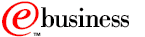 Elemente de securitate cuprinse în MPA
Al doilea firewall – permite accesul doar pentru anumite noduri de reţea. 
Protejează “back-end”-ul de Internet. 
Permite accesul protocoalelor neacceptate de către primul firewall, forţând o conversie de protocoale în DMZ. 
Acest firewall se configurează uşor (acţionează doar ca o punte pentru aplicaţii între DMZ şi Intranet-ul securizat) prin permiterea utilizării protocoalelor non-Internet pe serverele de aplicaţii.
1 octombrie 2023
13
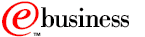 Integrare e-business
CRM (Customer Relationships Management) – Managementul Relaţiilor cu Clienţii;
 ERP (Enterprise Resource Planning);
 SCM (Supply Chain Management) (lanţul furnizor-consumator);
 E-procurement (achiziţii automatizate);
 E-markets (e-commerce).
1 octombrie 2023
14
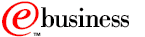 Standarde pentru e-business
EDI (Electronic Data Interchange) – 1996 (NIST) 
 anii ’60 – fundaţia interschimbului electronic de date între computere;
 schimburi de date structurate;
 ANSI X.12 (USA) şi UN / EDIFACT (ISO 9735)
 standarde specifice (SWIFT – Society for Worldwide Interbank Financial Transactions)
http://www.rogerclarke.com/EC/EDIIntro.html
 XML (eXtensible Markup Language) – format standard pentru date;
 standard al consortiului www (http://www.w3c.org)
 http://www.w3c.org/XML/1999/XML-in-10-points
1 octombrie 2023
15
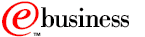 Standarde pentru e-business
XSLT (Extensible Stylesheet Language Transformations): folosit pentru transformarea documentelor XML în diferite alte formate;
 ebXML (Electronic Business XML): ebXML is un framework  global pentru schimbul de informații între diverse organizații. Combină utilizarea XML-ului și a serviciilor web pentru asigurarea unor tranzacții de afaceri standardizate și securizate.
 SWIFT (Society for Worldwide Interbank Financial Telecommunication): rețea de mesagerie folosită de către instituțiile financiare pentru comunicații securizate cu privire la tranzacții financiar-bancare.
 JSON (JavaScript Object Notation): format de tip ‘lightweight’, folosit în special în aplicațiile de e-business bazate pe web. Este deseori folosit pentru transmisii de date în API-uri și servicii web.
1 octombrie 2023
16
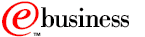 Arhitectura generalizată de e-business
Fig.3. Arhitectura unei aplicaţii de e-business 
(Kotok si Weber, 2001)
1 octombrie 2023
17